Let’s Make Sonic Ocean Water
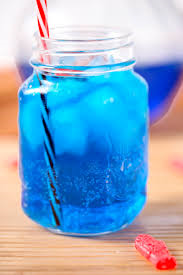 Groupbygroup.wordpress.com
Put 3 tbsp. of water into a microwaveable bowl.
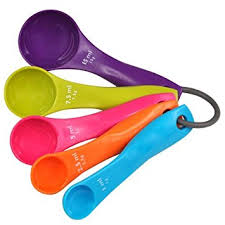 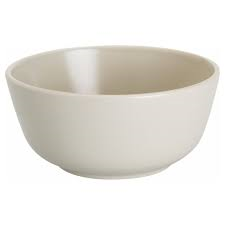 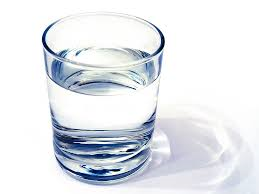 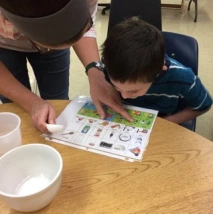 Put 3 tbsp. of sugar into the bowl and stir.
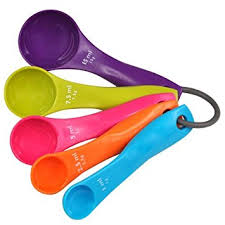 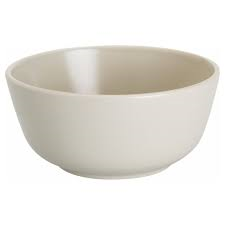 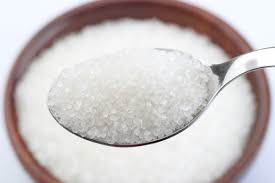 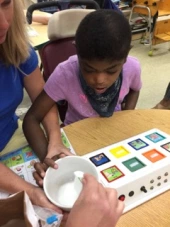 Microwave ingredients for 30 seconds.
Stir and let it cool down.
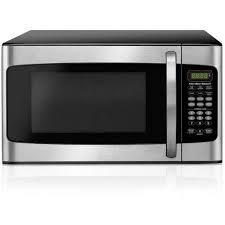 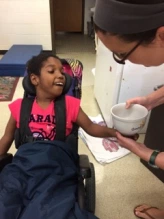 Add 4 drops of blue food coloring.
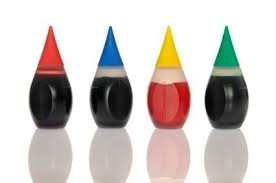 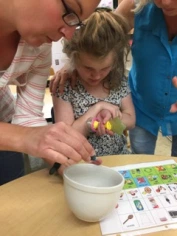 Add 1 tsp. of coconut abstract.
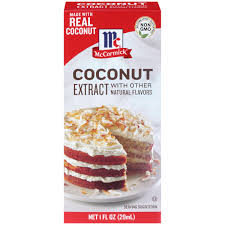 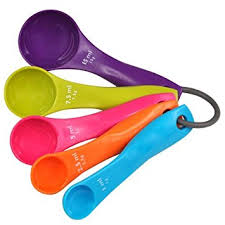 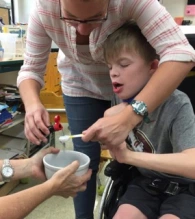 Pour 2 cans of sprite into a pitcher.
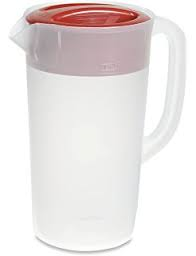 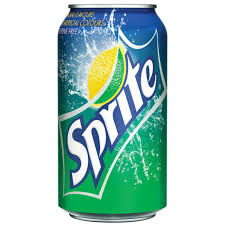 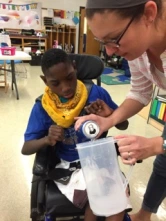 Pour ingredients from the bowl into the pitcher and stir.
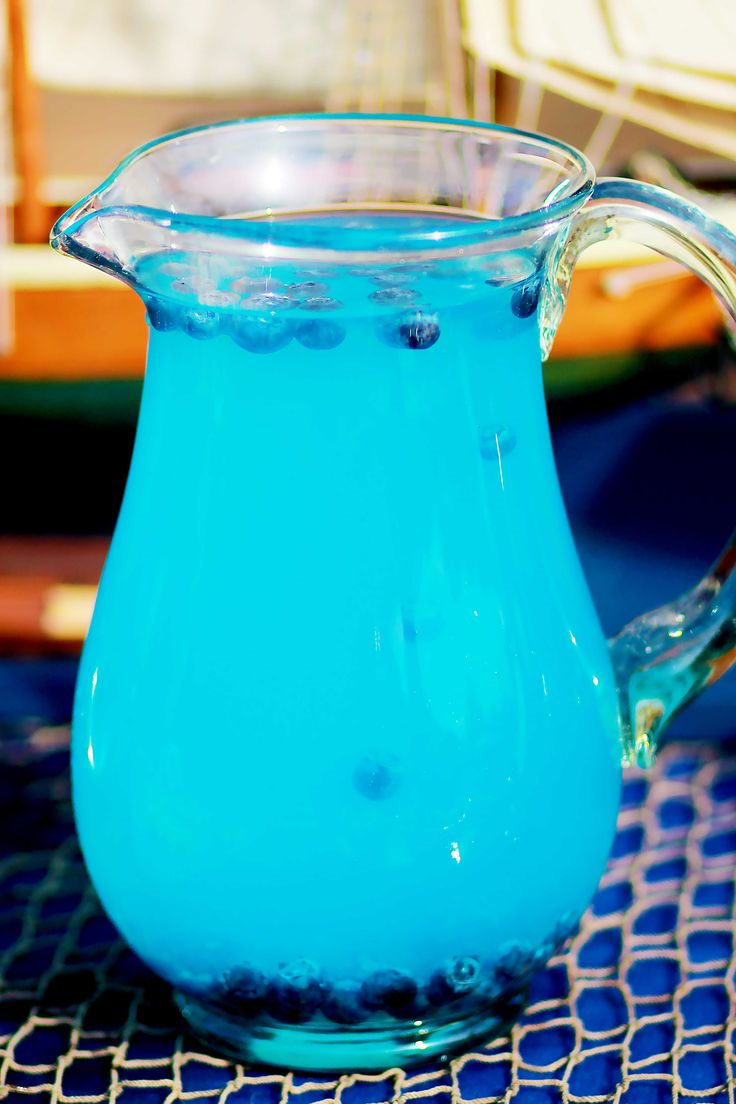 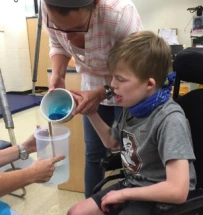 Pour into cups and drink!
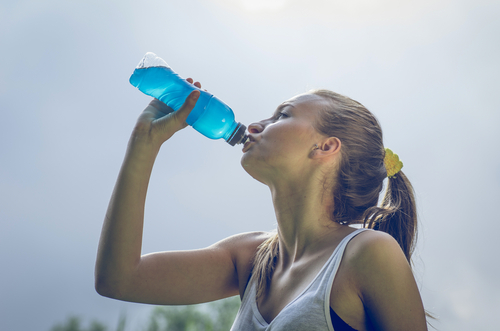